Veel of weinig?
Reken-wiskundige factchecking voor groep 4
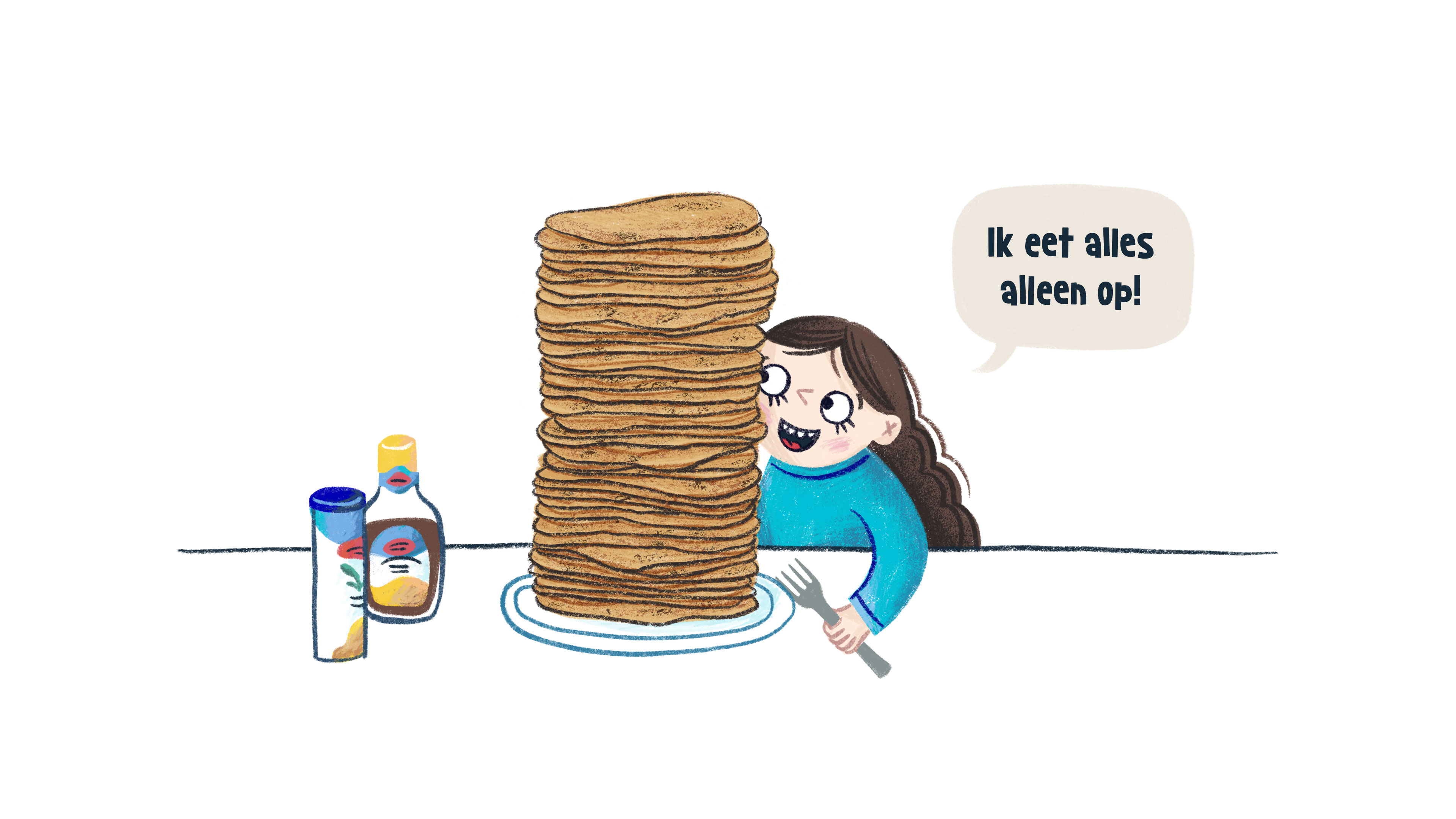 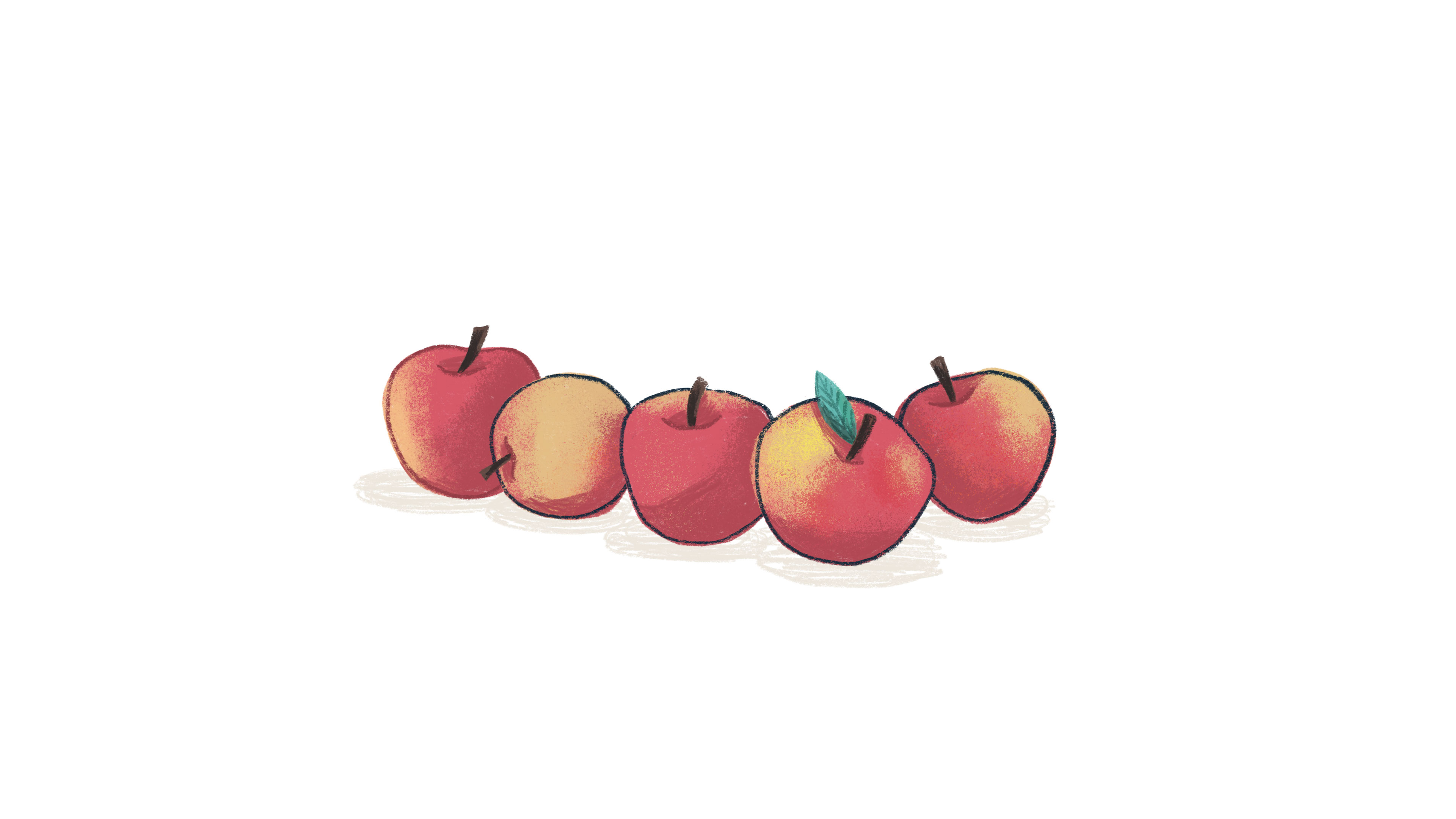 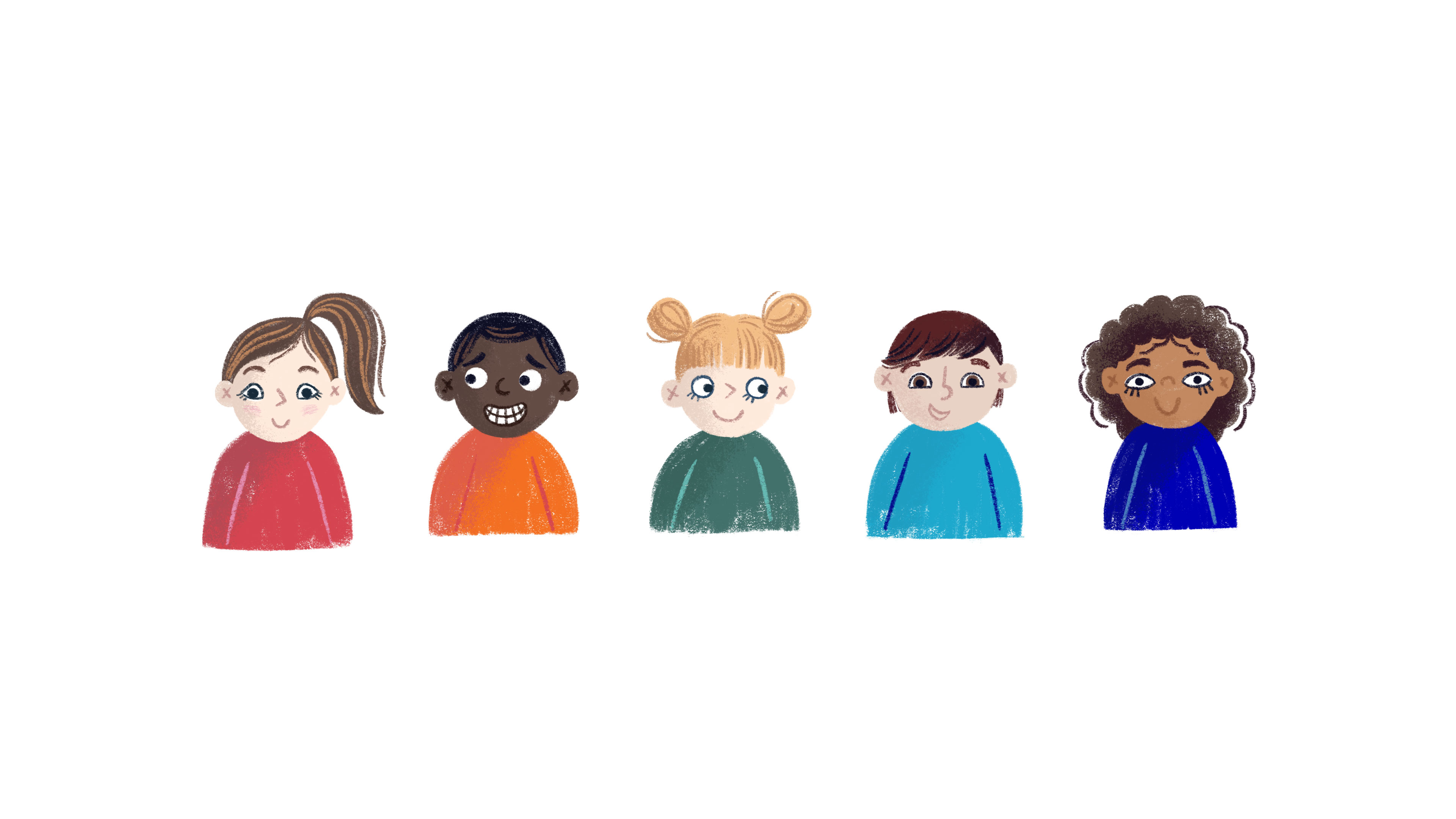 De kinderen van groep 4
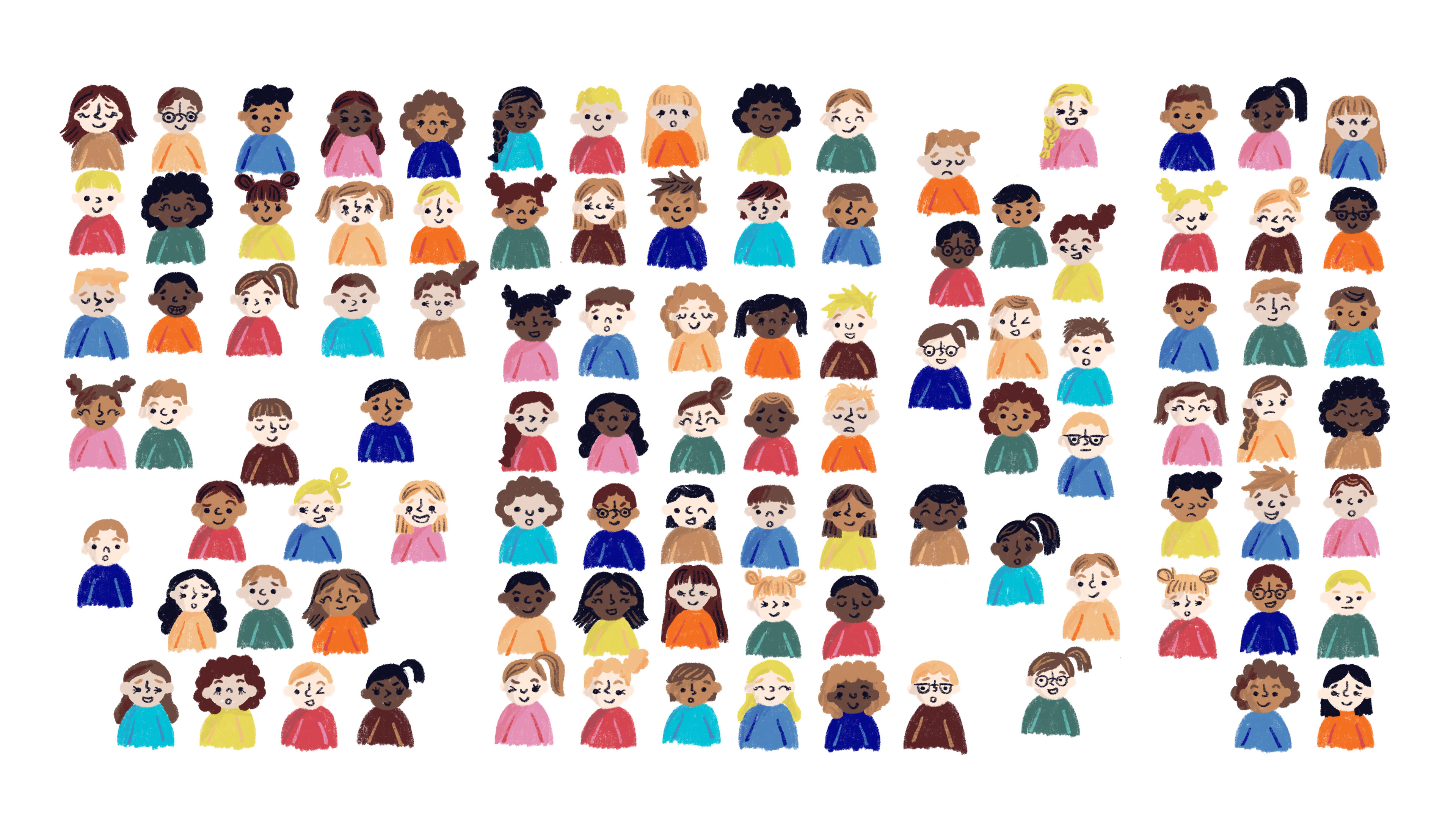 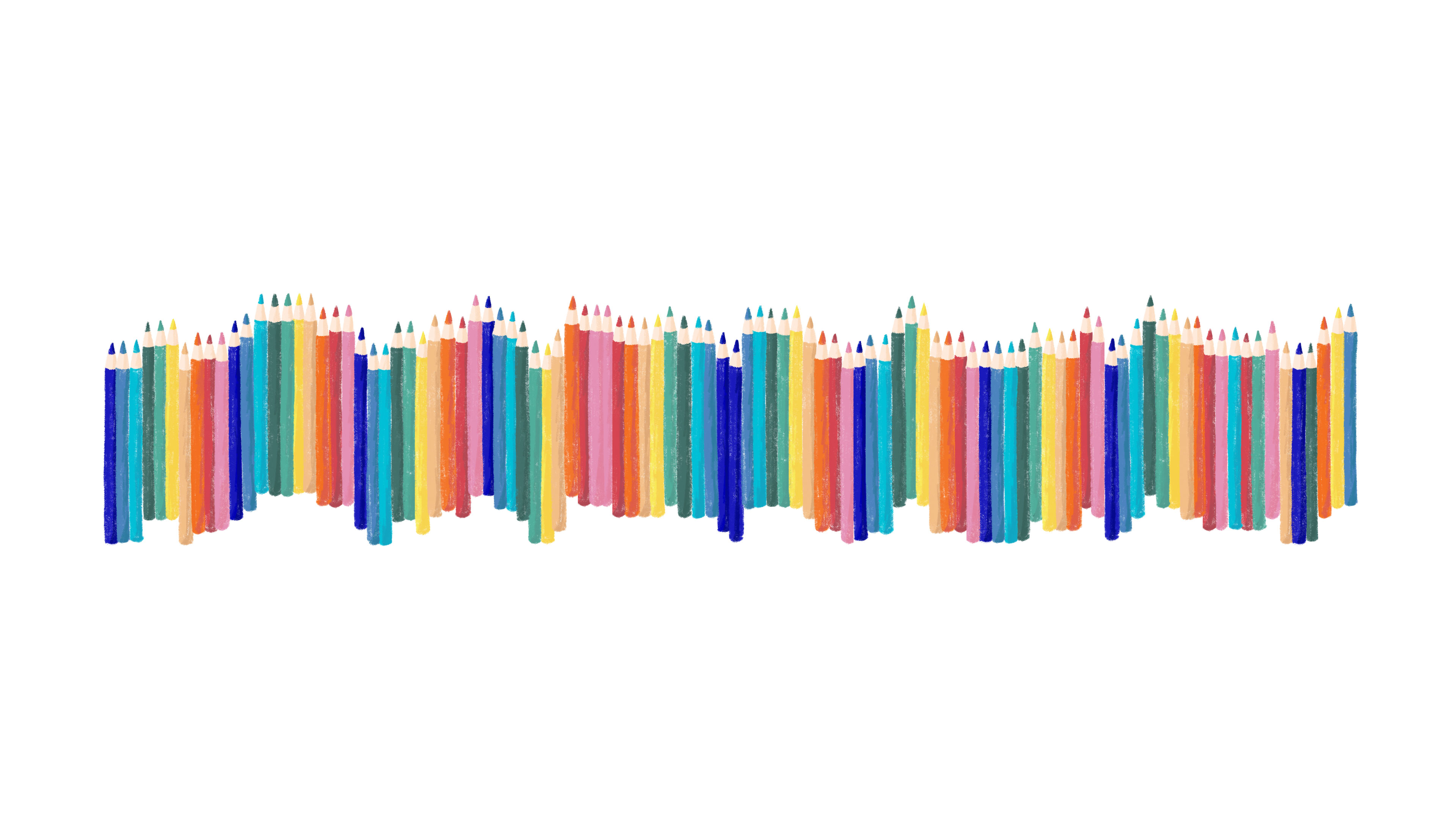